ФОРМИРОВАНИЕ НАВЫКОВ ОСОЗНАННОГО ЧТЕНИЯ КАК ЗАЛОГ УСПЕШНОГО ЛИЧНОСТНОГО РАЗВИТИЯ МЛАДШЕГО ШКОЛЬНИКА.
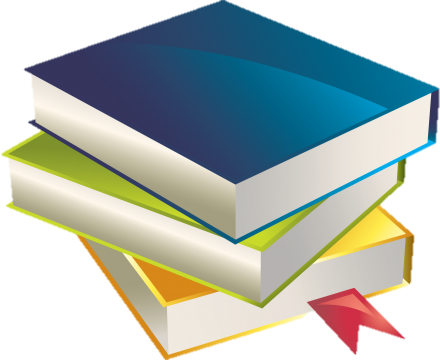 Презентация
 к обобщению опыта работы 
учителя начальных классов
Францевой 
Светланы Васильевны


МБОУ СОШ №7 
г. Минеральные Воды
2014-2015 уч.год
Чтение – это труд,                                                   и труд  тяжелый. Сделать его более производительным, продуктивным – задача современного учителя.
Изменение в Российском образовании и преобразование в обществе требует от педагога нового подхода к процессу обучения. Школа должна способствовать раскрытию личностного потенциала каждого ребенка, воспитанию интереса к учебе и стремления к духовному росту, к здоровому образу жизни и подготовке к профессиональной деятельности.
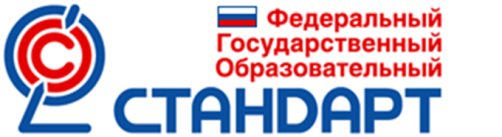 Предметные результаты освоения   основной образовательной программы по литературному чтению должны отражать:
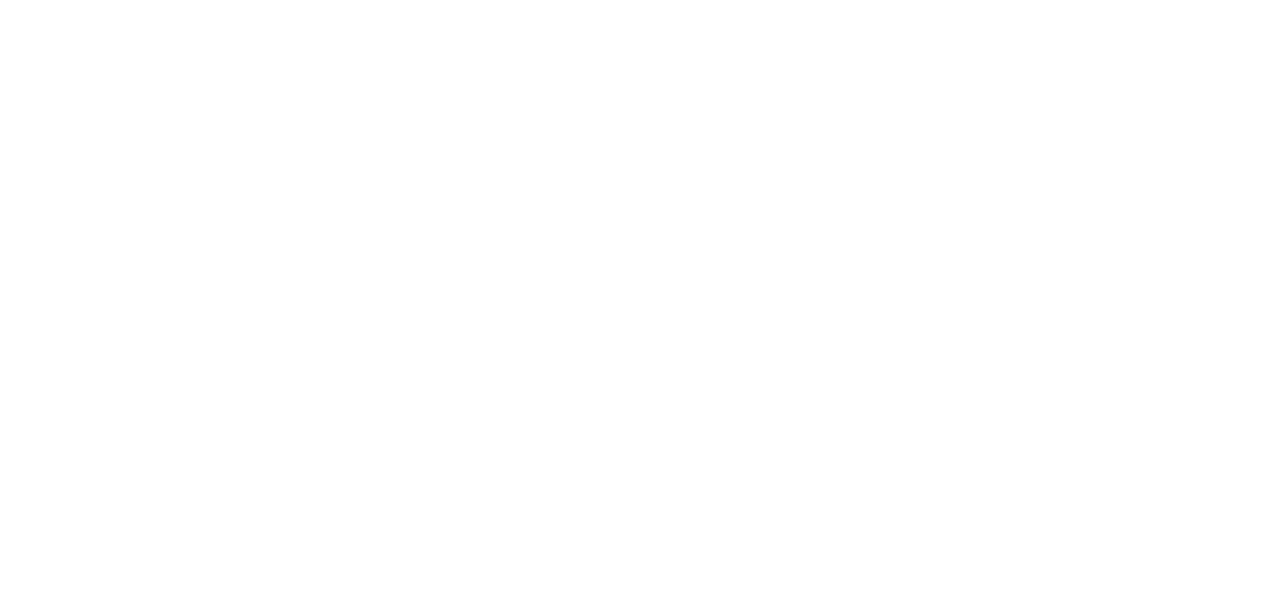 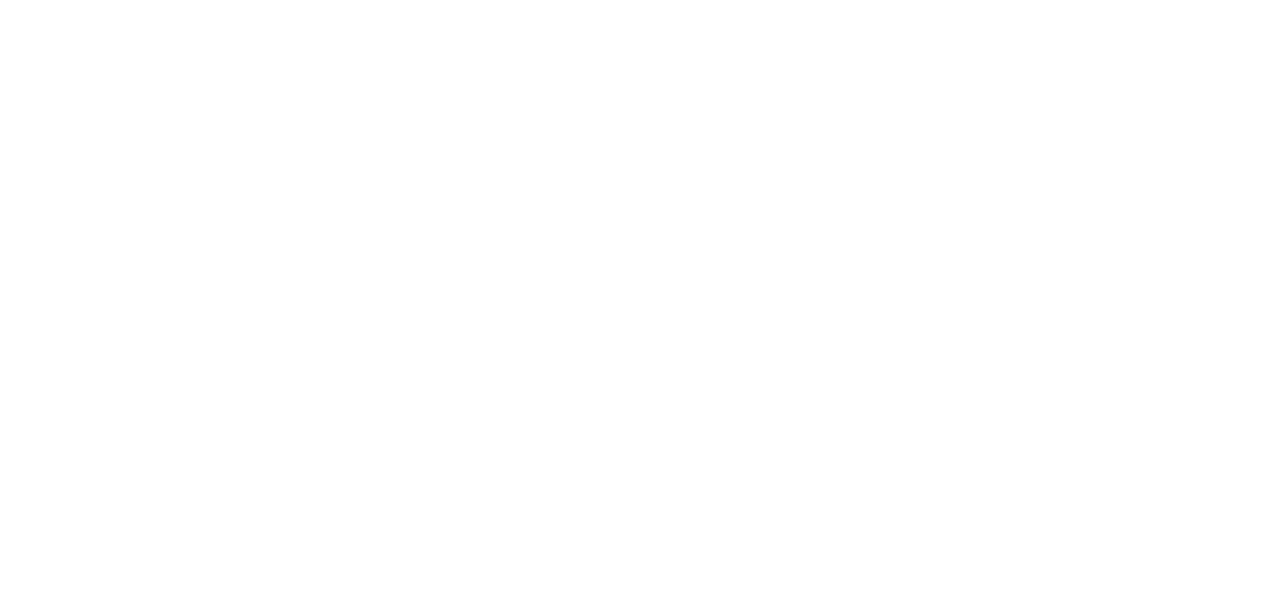 - понимание литературы как явление национальной и мировой культуры,  средства  сохранения и передачи нравственных ценностей и традиций;
-осознание значимости чтения для личного развития; формирование представлений о мире, российской истории и культуре, первоначальных эстетических представлений, нравственности;
-понимание роли чтения, использование разных видов чтения, умение осознанно воспринимать и оценивать содержание и специфику различных текстов, участвовать в их обсуждении, давать и обосновывать нравственную оценку поступков героев;
-достижение необходимого для продолжения образования уровня читательской  компетентности, общего речевого развития;
-умение самостоятельно выбирать интересующую литературу; пользоваться справочниками для понимания и  получения дополнительной информации.
Как помочь нашим детям    справиться с трудностями при        обучении чтению?
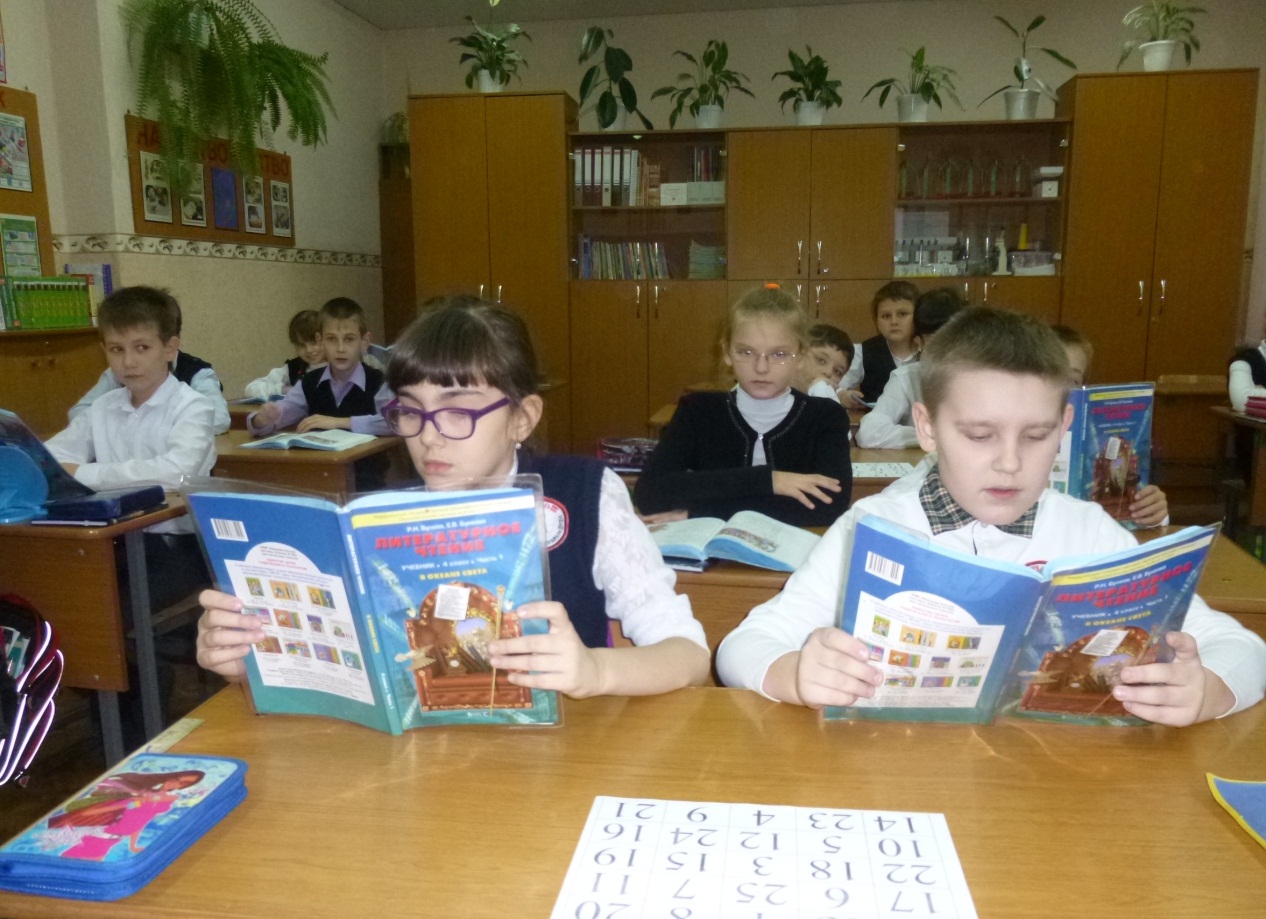 Пути решения:
установить причину низкой читаемости детей;
изучить систему специальных упражнений и способов действий, влияющих на параметры чтения и применять их в работе;
применение современных инновационных технологий;
довести до сведения родителей о правильном руководстве детским чтением и их большой роли в этом процессе;
совершенствовать технику чтения;
вести контроль знаний по предмету и техники чтения
Группы упражнений по совершенствованию навыков чтения
Упражнения, направленные на развитие четкости произношения.
Упражнения, вырабатывающие внимание к слову и его частям и являющиеся предпосылкой правильного чтения.
Упражнения, развивающие оперативное поле чтения и память.
Упражнения, развивающие гибкость и скорость чтения вслух и про себя, умение угадывать последующий текст.
Система И.Т. Федоренко и И.Г.Пальченко
Упражнения для развития угла зрения
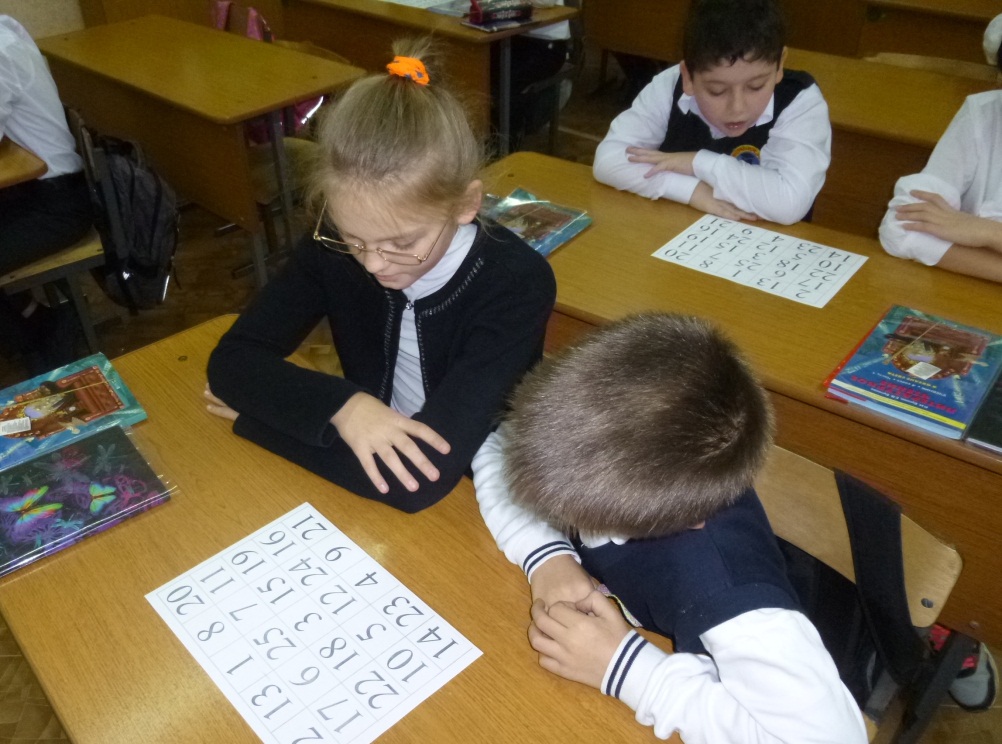 ТАБЛИЦА ШУЛЬТЕ
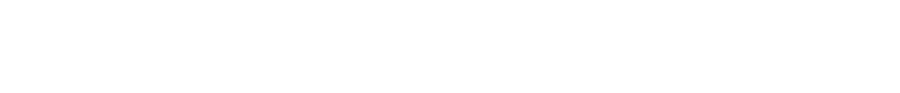 Распределение и концентрация внимания
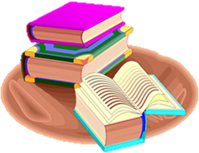 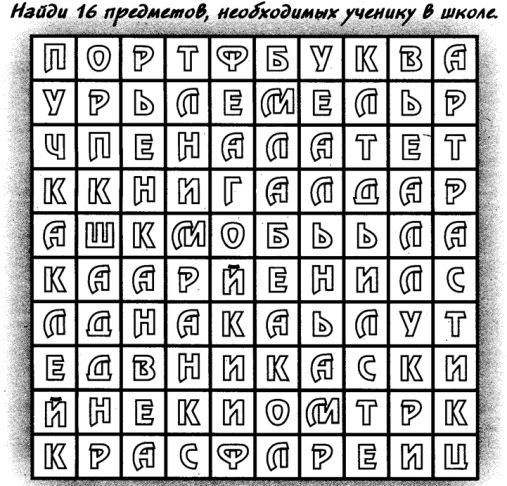 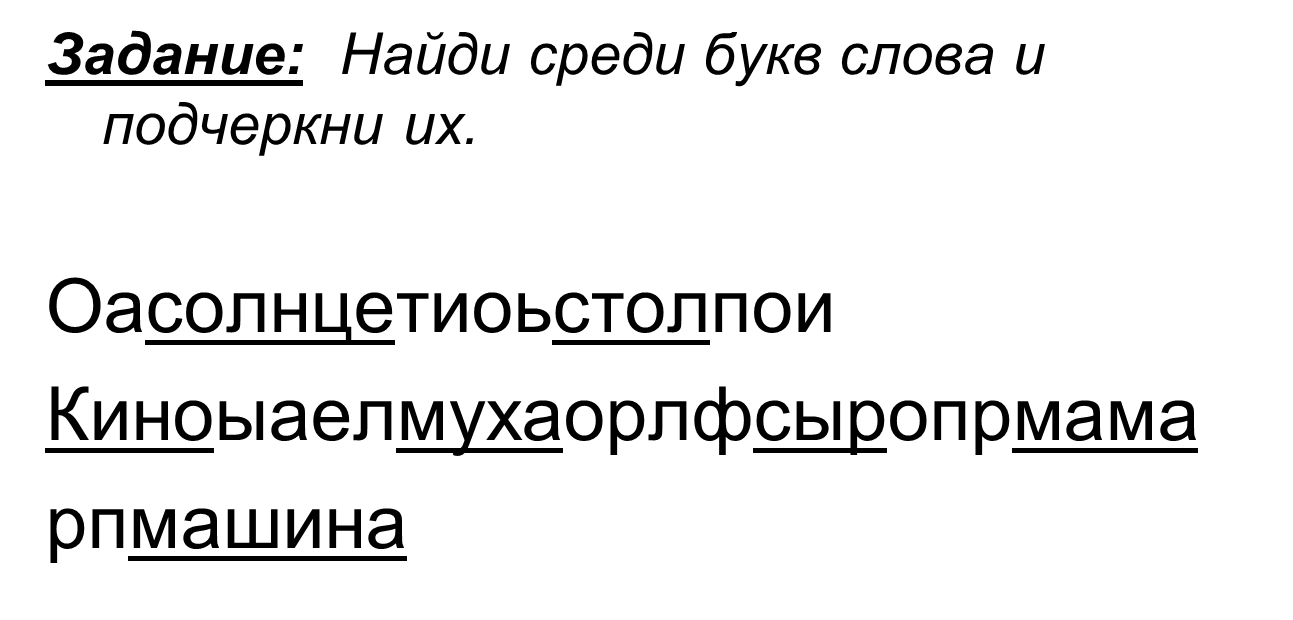 чтение вслух и про себя;
чтение хором;
жужжащее чтение; 
«игра в прятки»; «мнимое слово»; «чтение за диктором»;
ролевое чтение;
ежеурочные пятиминутки чтения;
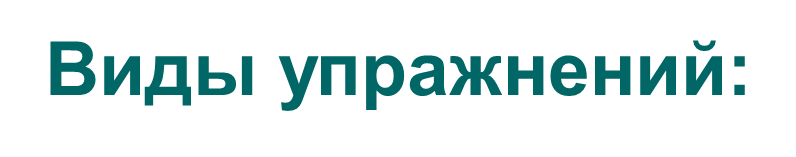 Павлышская школа 
В.А. Сухомлинского
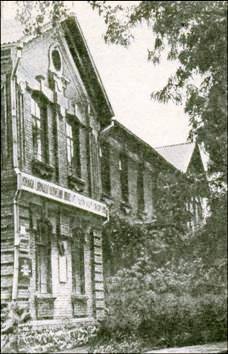 «Чтение – это окошко,
через  которое  дети     видят
  и познают мир и самих себя».
Таблица техники чтения
Динамика роста техники чтения
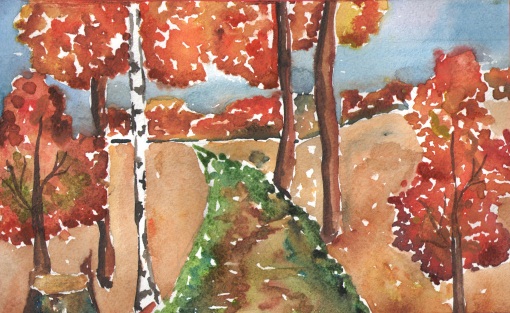 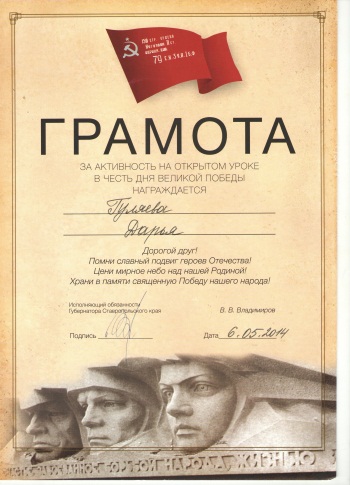 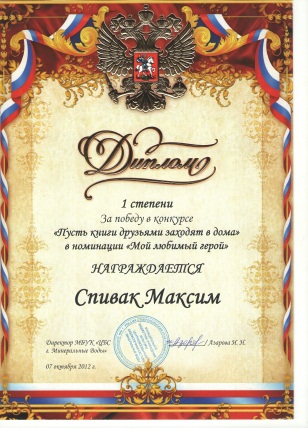 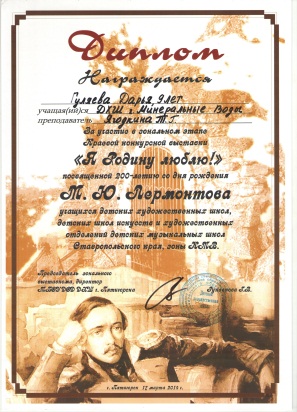 Продуктивная деятельность учащихся
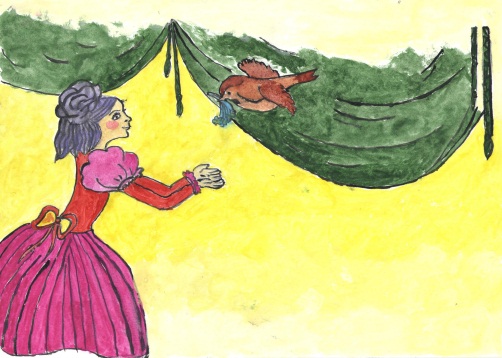 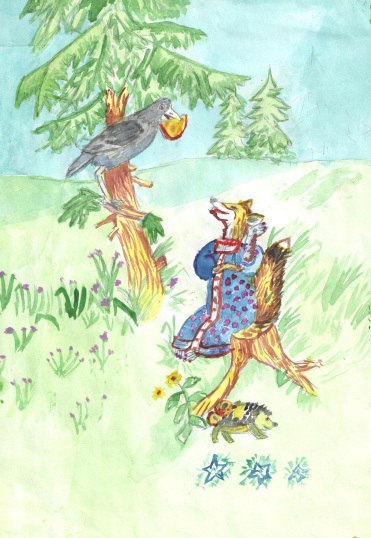 Чтение книг
Подготовка творческих работ
Изготовление рисунков и поделок по прочитанным произведениям
Конкурсы чтецов, участие в викторинах
Выступление  на уроках, на внеклассных и городских мероприятиях
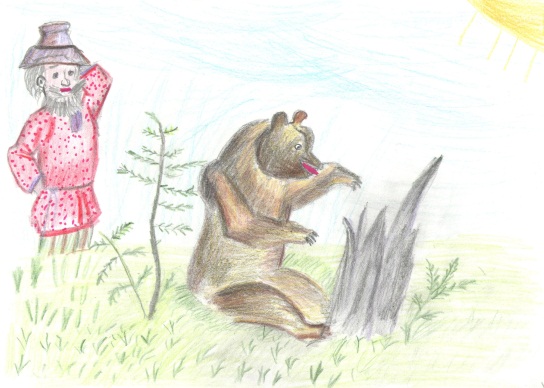 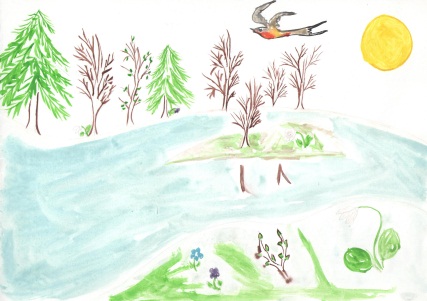 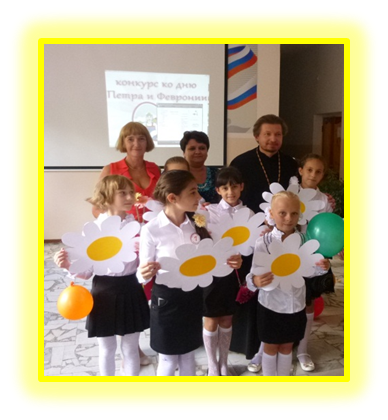 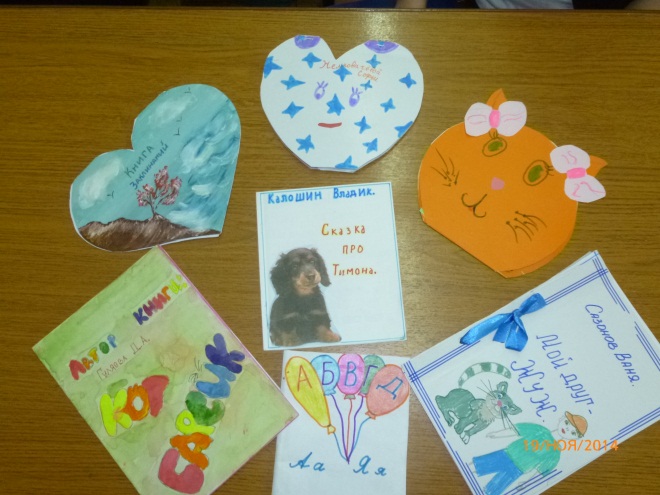 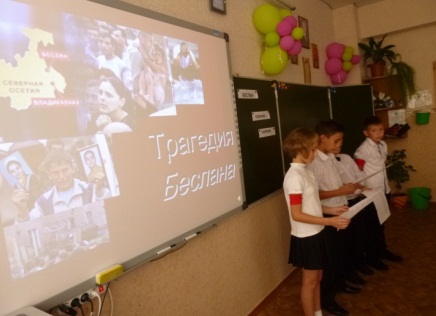 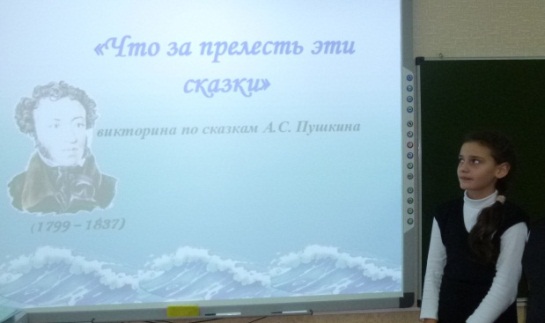